Сравнение и сортировка строк
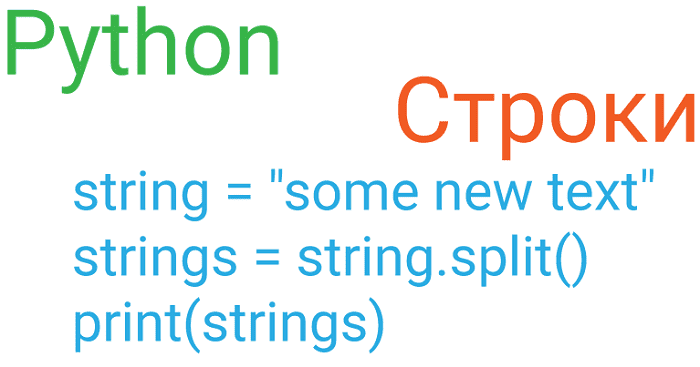 Сравнение строк
Пар
?
пар
?
парк
Сравнение по кодам символов:
Сравнение строк
5STEAM < STEAM < Steam < steam
steam < ПАР < Пар < пАр < пар < парк
Сортировка строк
Задача: надо ввести с клавиатуры 10 фамилий и вывести их на экран в алфавитном порядке.
aS = []    # пустой список строк 	
print("Введите строки для сортировки:")
while True:
  s1 = input()
  if s1 == "": break
  aS.append (s1) # добавить в список
aS.sort()         # сортировка
print(aS)
Вопросы:
Сравните пары слов:
Парта … парк
ПАрта … Парк
СПАМ … Spam
ПОЧТА … spam
ПО4та … ПОЧта
почТа … Post
55 … 66
9 … 128
Спасибо за внимание!